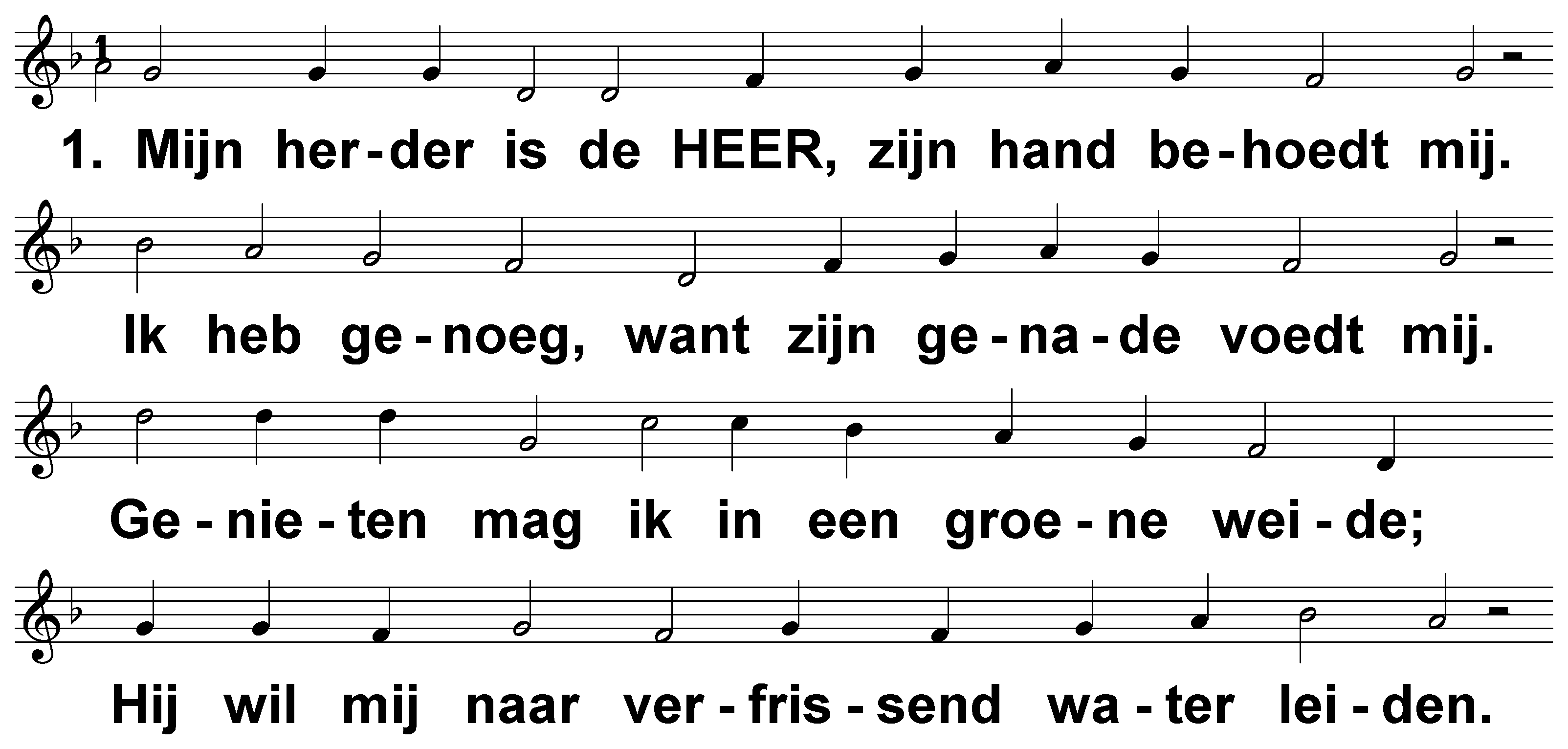 Psalm 23 (DNP) 	t. A.J. Maasland; Lyon 1547
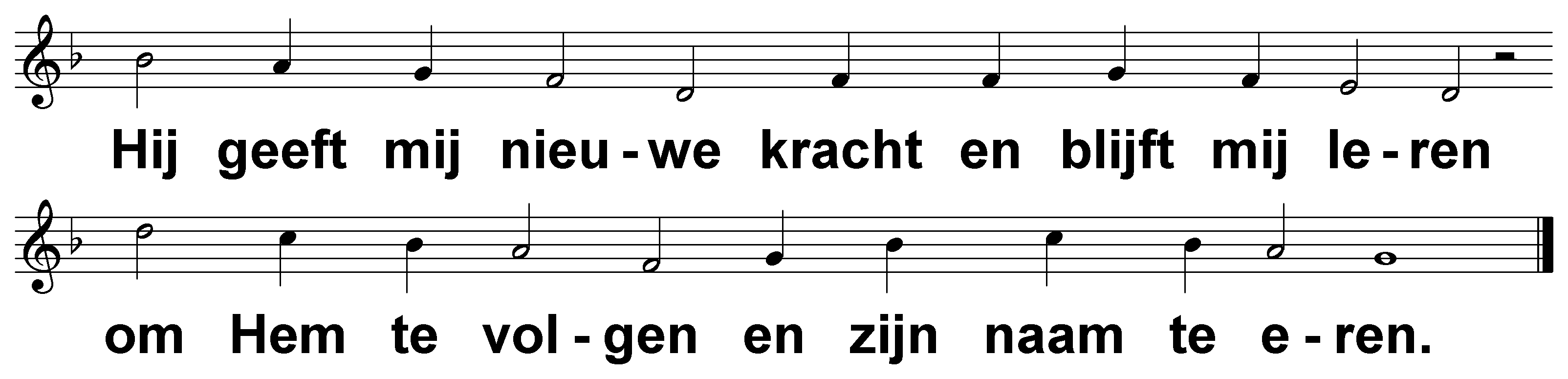 Psalm 23 (DNP) 	t. A.J. Maasland; Lyon 1547
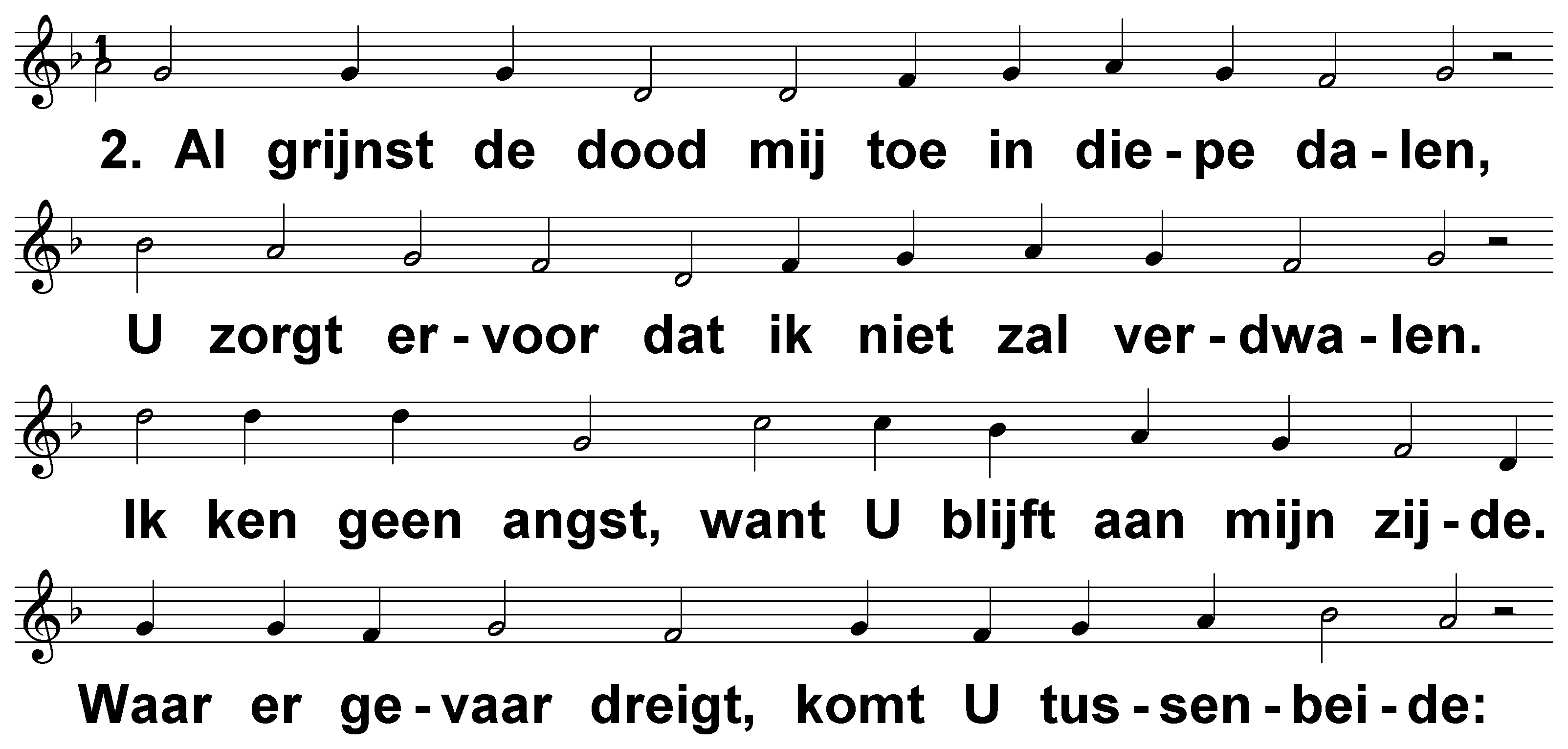 Psalm 23 (DNP) 	t. A.J. Maasland; Lyon 1547
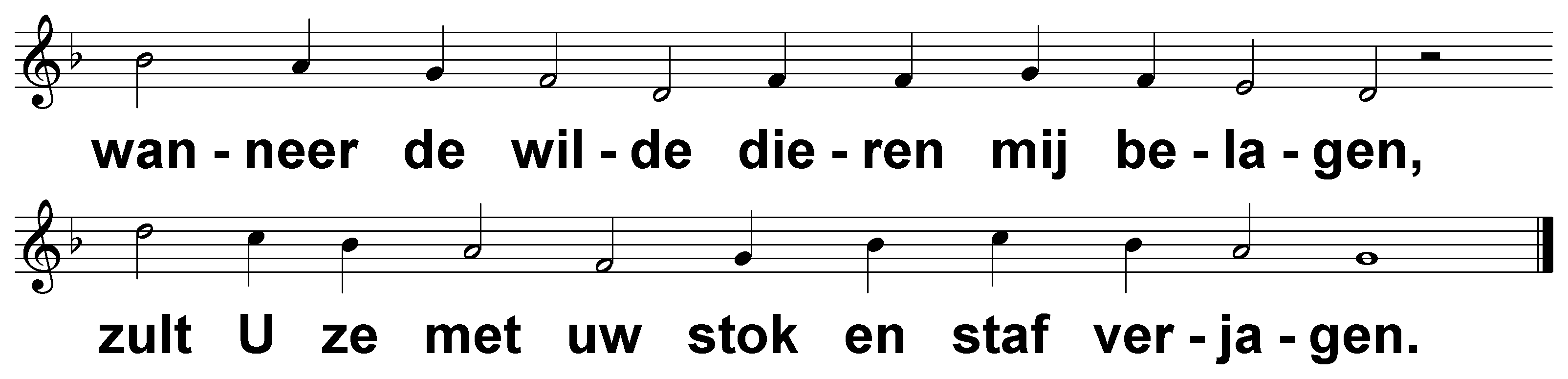 Psalm 23 (DNP) 	t. A.J. Maasland; Lyon 1547
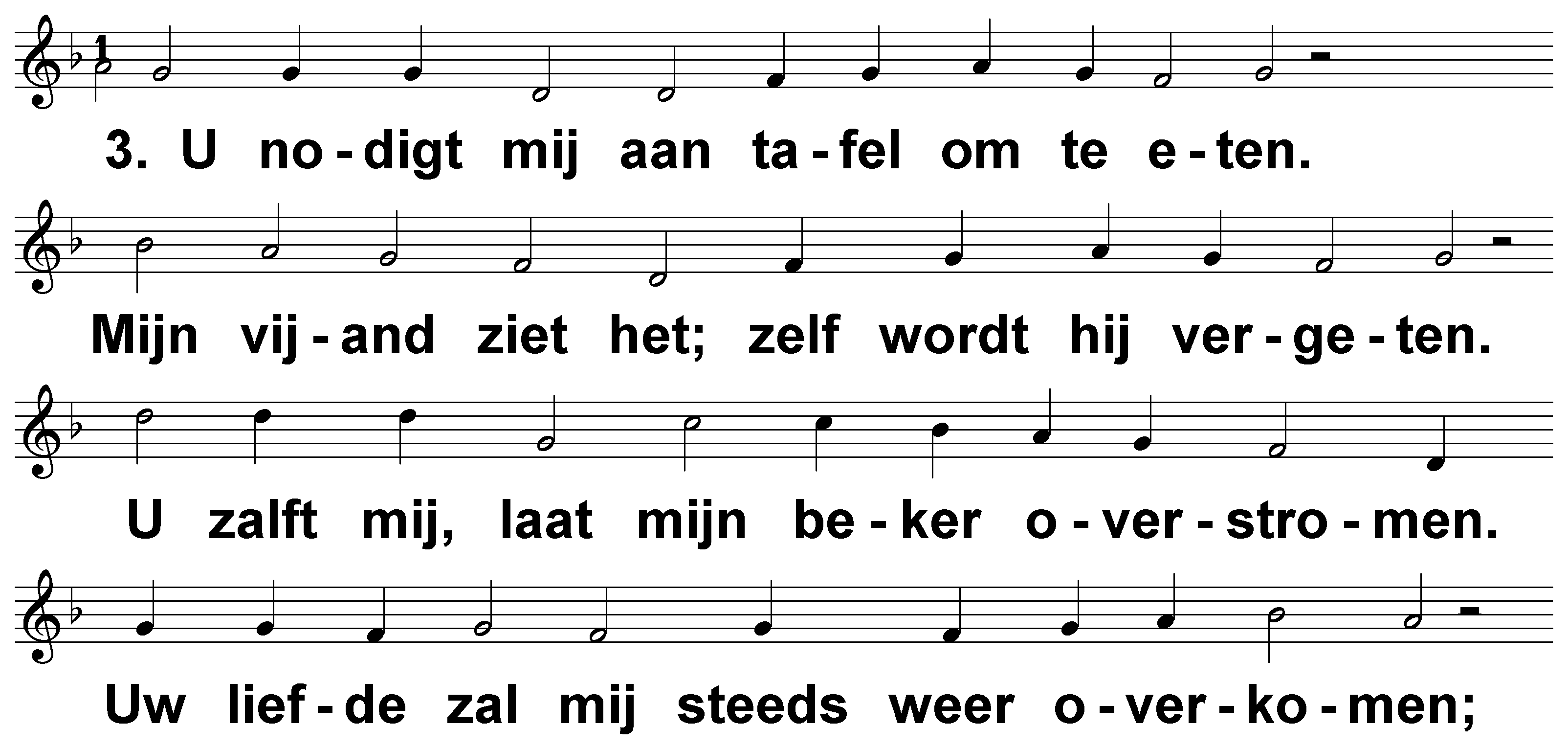 Psalm 23 (DNP) 	t. A.J. Maasland; Lyon 1547
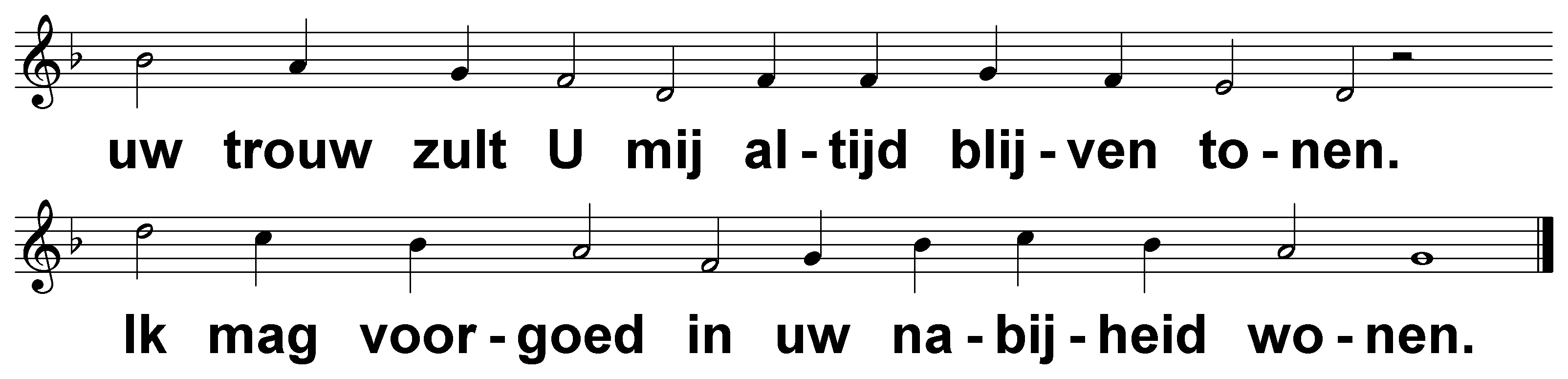 Psalm 23 (DNP) 	t. A.J. Maasland; Lyon 1547